Infectious Diseases
Lesson 4.1
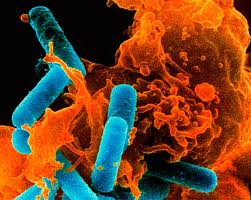 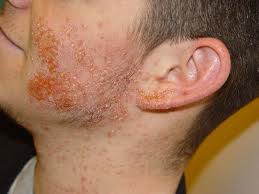 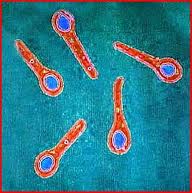 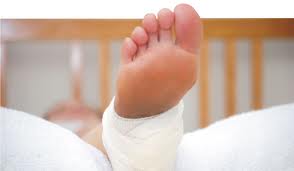 Where are we heading…..
Unit 1:   What is an infectious disease and why do we care?

Unit 2:  What does it mean to have an infectious disease?

Unit 3:  When does a microbe become pathogenic?

Unit 4: How do pathogens make us sick?

Unit 5:  How do we get better?
Lesson Objectives:
After finishing today’s lesson, you will be able to:

identify symptoms commonly caused by an immune response to infection.

distinguish between direct and indirect host cell damage.

give one example of how intracellular and extracellular bacteria lead to host damage and symptoms.

give one example of how slow and fast bacterial replication leads to host damage and symptoms.
Do Now
Brainstorm symptoms of the flu (viral infection) and strep throat (bacterial infection):
Are all the symptoms disease-specific?
Are all the symptoms disease-specific?
These symptoms are not pathogen-specific and can be caused by numerous agents affecting the same body organs or are the result of a more general response of the body to pathogens.
Discussion
How do pathogens cause these symptoms?
Pathogens cause symptoms in two major ways:
They stimulate the immune system causing inflammation (Unit 5)
When the immune response clears an infection it can cause swelling, pain, redness, and heat/fever.
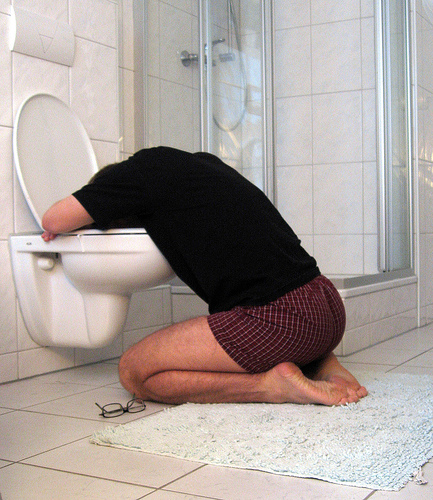 2.  They damage the host cells and disrupt host functions by:
Direct damage to host cells. 
When the pathogen replicates in host cells.
When the pathogen releases factors like toxins that damage host cells/organs. (Lesson 4.2)

Indirect damage to host cells by activating the immune system. (Unit 5)
When immune cells kill infected host cells and healthy cells near the infection.
How might the location of pathogen replication impact symptoms?
Extracellular
Intracellular
Both extracellular and intracellular bacteria damage the host in direct and indirect ways
Extracellular
Migrate to new locations
Survive in more hostile environments
Less dependent on host cell
Direct or indirect damage with toxins or enzymes
Indirect damage if the immune system damages healthy host cells while trying to eliminate the pathogen from the body
Intracellular
Hide from host defenses
Utilize host resources
Direct damage as they use the nutrients of the host cell and destroy it
Indirect damage if the immune system recognizes a host cell is infected and kills it or if it damages healthy cells around the infected
Extracellular pathogens can often adapt to many environments (because they can move)
Staphylococcus aureus
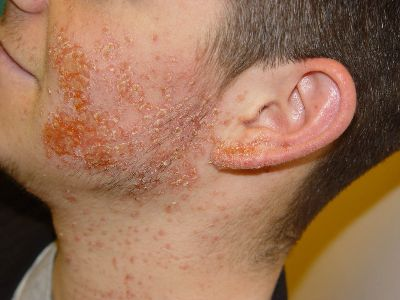 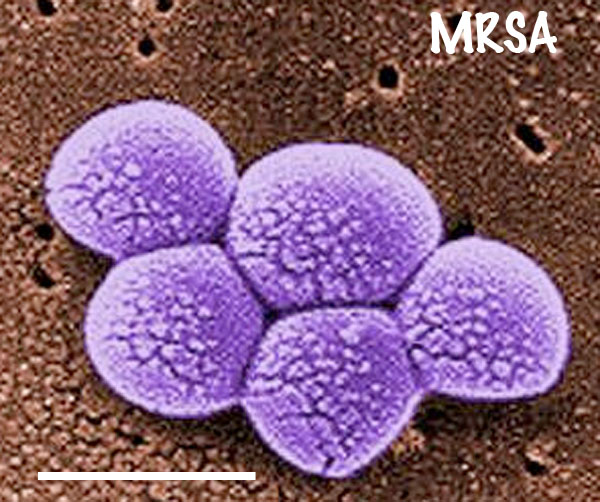 This means that extracellular replication can be anywhere casing a wide range of symptoms
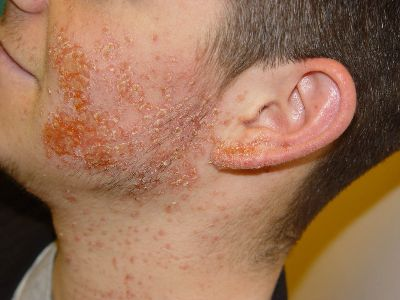 Staphylococcus aureus
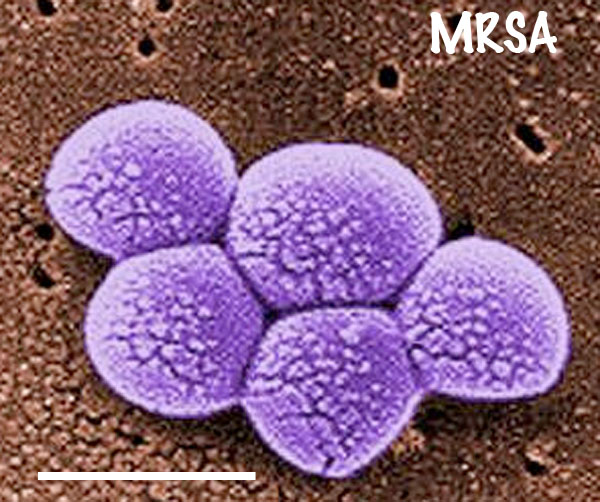 Skin infections (cutaneous)
Bloodstream infections
Surgical site infections
Pneumonia
Intracellular replication is cell type restricted
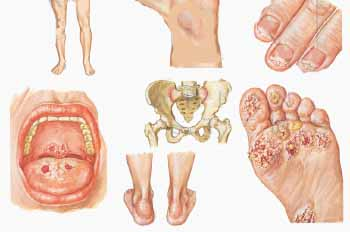 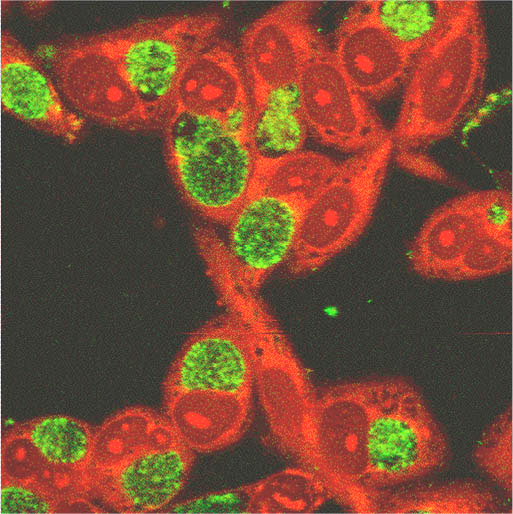 Damages to 
host tissues
Chlamydia trachomatis is the leading cause of bacterially transmitted STDs – 4 million cases in the US annually!
Chlamydia bacteria (green dots) detected
in host cells (red)
This means that the location of intracellular infections and their symptoms are predictable
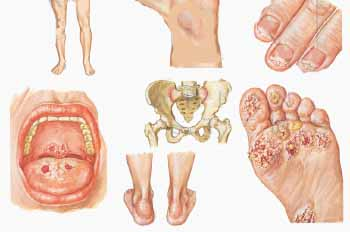 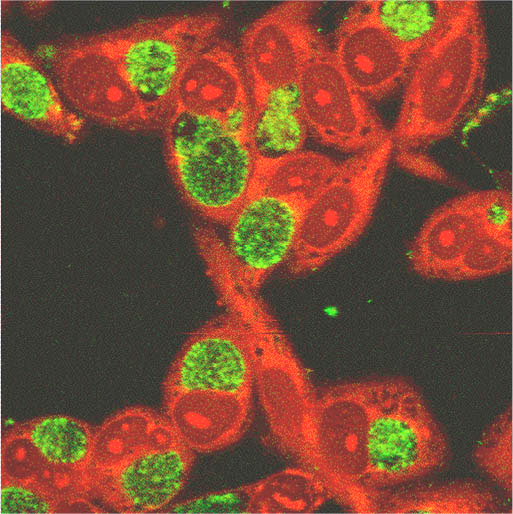 Damages to 
host tissues
Chlamydia trachomatis is the leading cause of bacterially transmitted STDs – 4 million cases in the US annually!
Chlamydia bacteria (green dots) detected
in host cells (red) – genitals, bottoms of feet, 
fingertips, and around the mouth
How Chlamydia replicates inside cells
animation
7.  Bacteria spread to new cells and hosts
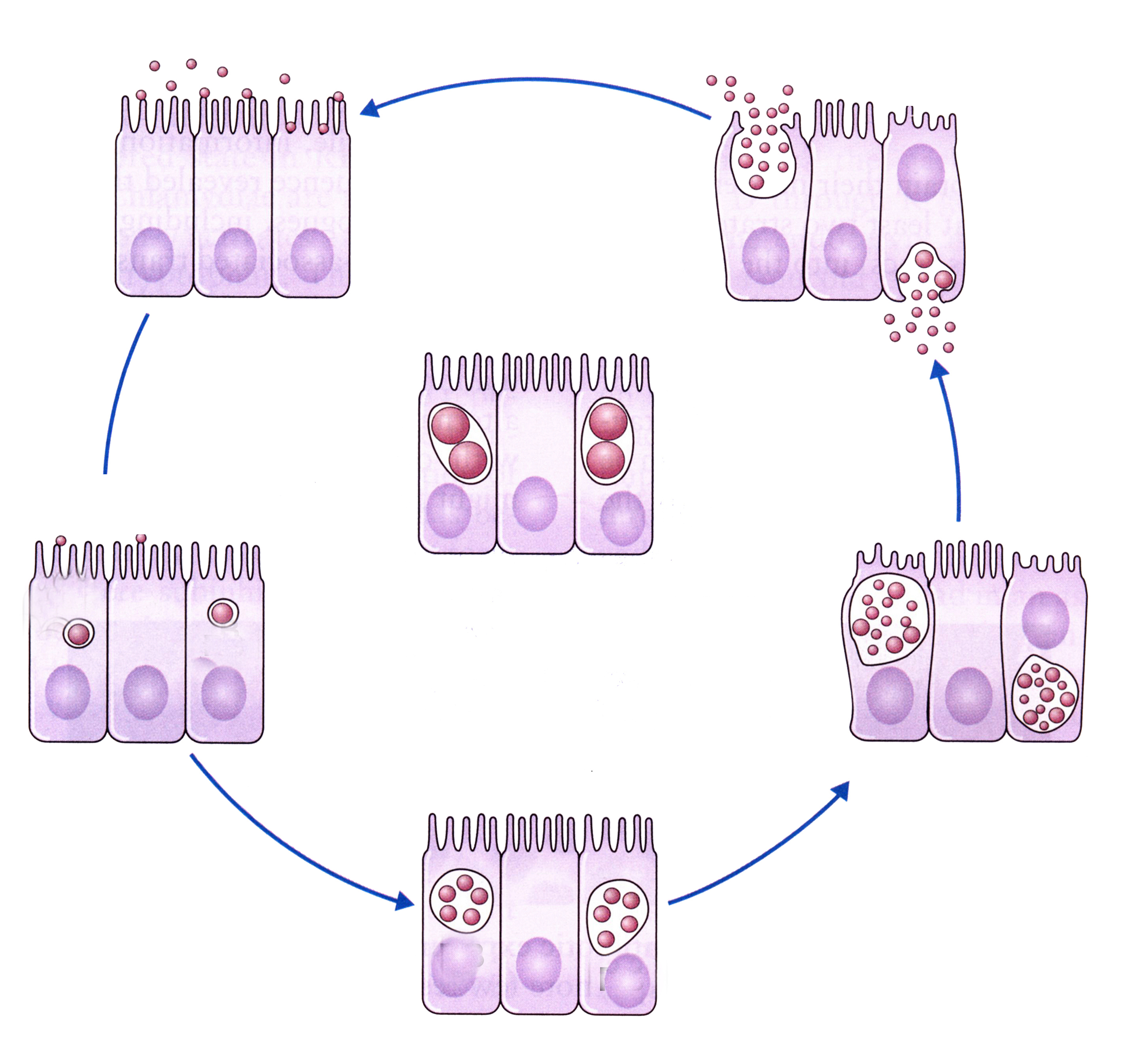 1.  Extracellular bacteria attach to host cells
6.  Bacteria damage and leave the host cell
2.  Bacteria enter the host cells
3.  Bacteria hide in vesicles and replicate
5.  Replication starts 
again until host
nutrients are exhausted
4.  Replication can stop to hide from the immune system
Chlamydia can only replicate in and damage select cells
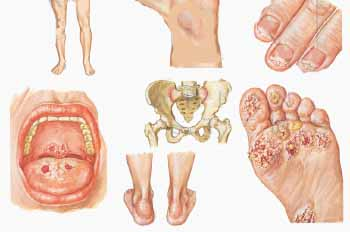 This causes the disease-specific symptoms
How might the rate of pathogen replication impact symptoms?
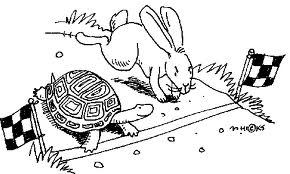 Fast replication causes acute (severe/sudden) illness which may kill the host
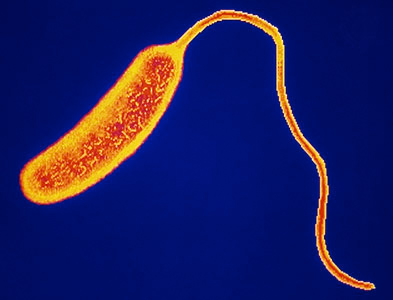 Cholera
Sack et al., 2004
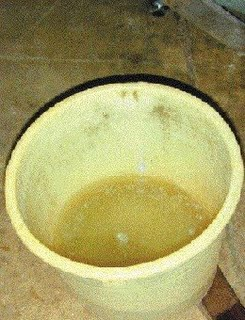 Vibrio cholerae
Watery diarrhea
For example, V. cholera leads to rice water diarrhea, as the bacteria replicate quickly in the intestines and produce high levels of the cholera toxin, which causes the intestinal cells to leak water and ions leading to fatal dehydration.
Causes both extracellular and intracellular damage
Slow replication can cause latent/ chronic illness which may not lead to death
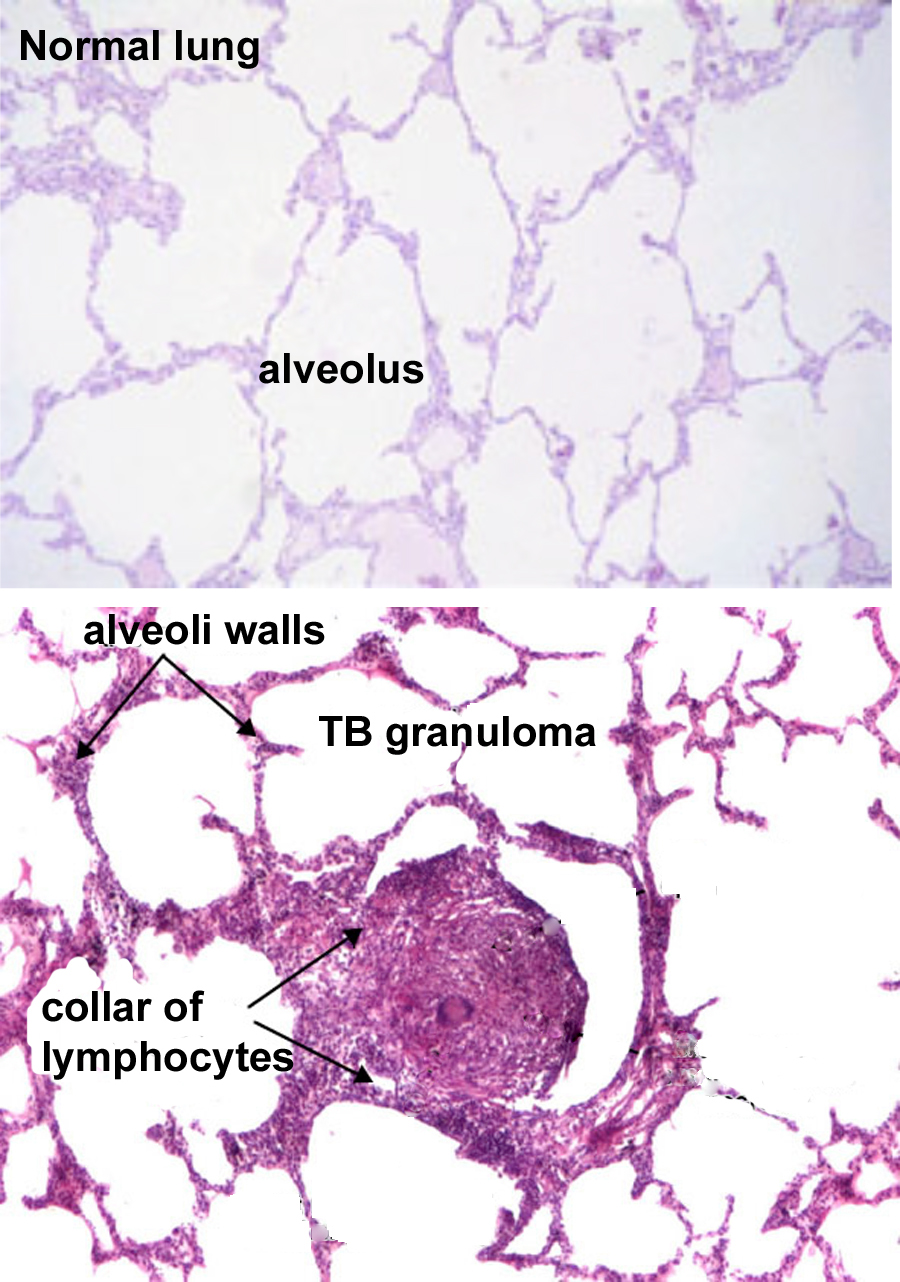 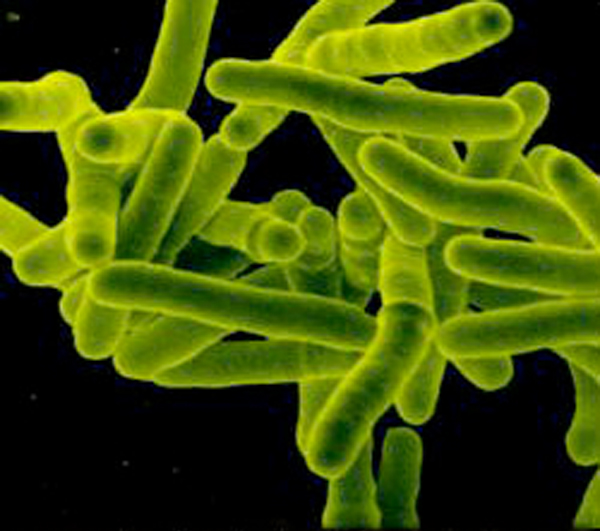 Mycobacterium tuberculosis (causes TB)
TB bacteria can hide for years causing NO symptoms, until conditions are right
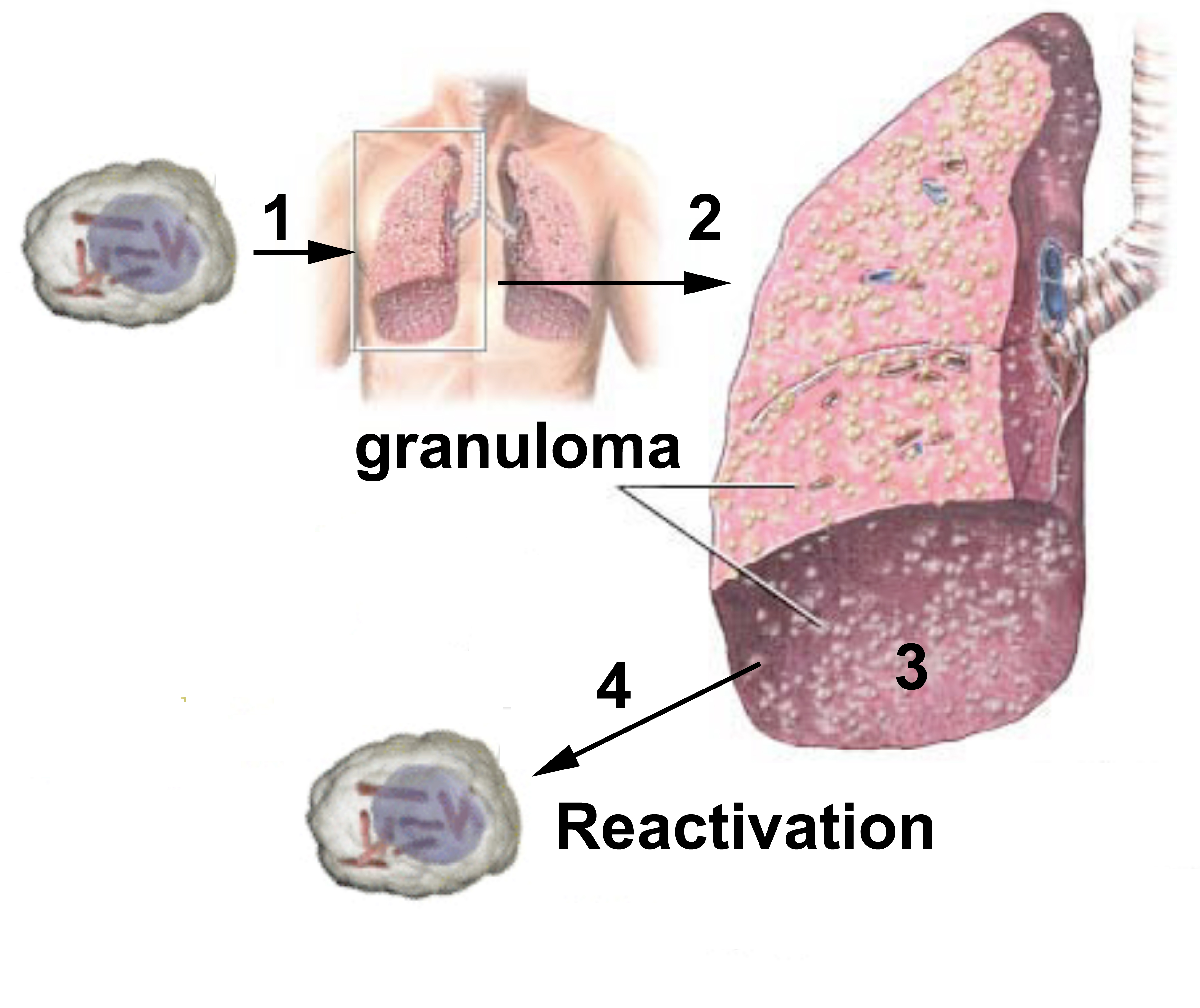 Causes both extracellular and intracellular damage
Wrap Up
Homework
Read about how bacteria produce toxins (Lesson 4.2, Jigsaw Reading).